РАЗМЕР
МАТЕРИНСКОГО
КАПИТАЛА
466 617 РУБЛЕЙ
МАТЕРИНСКИЙ КАПИТАЛ 
НА КАЖДЫЙ МЕСЯЦ
в 2020 году
КОМУ ?
СЕМЬЯМ, В КОТОРЫХ НАЧИНАЯ С 1 ЯНВАРЯ 2018 ГОДА РОЖДЕН ИЛИ УСЫНОВЛЕН ВТОРОЙ РЕБЕНОК, А ЕЖЕМЕСЯЧНЫЙ ДОХОД НА ЧЕЛОВЕКА НЕ ПРЕВЫШАЕТ 2-КРАТНУЮ ВЕЛИЧИНУ ПРОЖИТОЧНОГО МИНИМУМА ТРУДОСПОСОБНОГО НАСЕЛЕНИЯ В РЕГИОНЕ ЗА II КВ-Л ГОДА, ПРЕДШЕСТВУЮЩЕГО ГОДУ ОБРАЩЕНИЯ ЗА НЕЙ, ПОЛОЖЕНА ЕЖЕМЕСЯЧНАЯ ВЫПЛАТА  ИЗ МАТЕРИНСКОГО КАПИТАЛА.
33 136 РУБЛЕЙ 
НА ОДНОГО ЧЛЕНА СЕМЬИ В ХМАО-ЮГРЕ
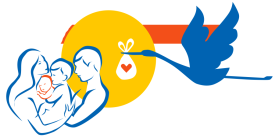 КОГДА?
15 164 РУБЛЕЙ
РАЗМЕР ЕЖЕМЕСЯЧНОЙ 
ВЫПЛАТЫ В ХМАО-ЮГРЕ 
В 2020 ГОДУ
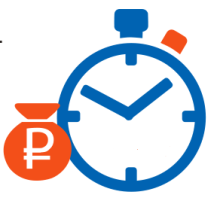 ВЫПЛАТА ПРЕДОСТАВЛЯЕТСЯ В ТЕЧЕНИЕ 3 ЛЕТ С РОЖДЕНИЯ ИЛИ УСЫНОВЛЕНИЯ РЕБЕНКА.  ПРИ ОБРАЩЕНИИ В ПЕРВЫЕ ПОЛГОДА ВЫПЛАТЫ НАЧИСЛЯЮТСЯ ЗА ВСЕ ПРОШЕДШИЕ МЕСЯЦЫ, ЕСЛИ ПОЗЖЕ – СО ДНЯ ОБРАЩЕНИЯ (ДО 1 ГОДА, ДО 2-Х ЛЕТ, ДО 3-Х ЛЕТ).
КАК ?
СПИСОК ДОКУМЕНТОВ МОЖНО ПОСМОТРЕТЬ НА САЙТЕ
WWW.PFRF.RU
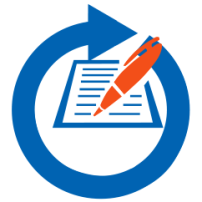 ЧТОБЫ ПОЛУЧИТЬ ВЫПЛАТУ ПОДАЙТЕ ЗАЯВЛЕНИЕ В ПЕНСИОННЫЙ ФОНД ЧЕРЕЗ ЛИЧНЫЙ КАБИНЕТ НА САЙТЕ ПЕНСИОННОГО ФОНДА РОССИИ, ЛИБО ОБРАТИВШИСЬ В КЛИЕНТСКИЕ СЛУЖБЫ ПФР ИЛИ МФЦ «МОИ ДОКУМЕНТЫ».
РАСЧЕТ ДОХОДА СЕМЬИПРИМЕР
СЕМЬЯ В ЮГРЕ: МАМА – БУХГАЛТЕР, ПАПА – ЭЛЕКТРИК В ЖИЛИЩНОЙ КОМПАНИИ И ИХ ДОЧЬ 7 ЛЕТ.  В ЯНВАРЕ 2020 ГОДА В СЕМЬЕ РОДИЛСЯ СЫН.

В 2019 ГОДУ МАМА ЗАРАБОТАЛА 324 ТЫСЯЧ РУБЛЕЙ (ЗАРПЛАТА 27 ТЫСЯЧ РУБЛЕЙ В МЕСЯЦ), 
ПАПА – 480 ТЫСЯЧ РУБЛЕЙ (ЗАРПЛАТА 40 ТЫСЯЧ РУБЛЕЙ В МЕСЯЦ). ИНЫХ ДОХОДОВ НЕ БЫЛО.  

ГОДОВОЙ ДОХОД СЕМЬИ В 2019 ГОДУ – 804 ТЫСЯЧИ РУБЛЕЙ.
ДОХОД СЕМЬИ ДЕЛИТСЯ НА 12 МЕСЯЦЕВ, А ПОТОМ НА 4 ЧЕЛОВЕКА: 
804 000 ÷ 12 ÷ 4 = 16 750 рублей/человек в месяц.

ПРОЖИТОЧНЫЙ МИНИМУМ ТРУДОСПОСОБНОГО ГРАЖДАНИНА
 В ЮГРЕ ВО 2 КВАРТАЛЕ  2019 ГОДА – 16 568 РУБ.
СООТВЕТСТВЕННО,  2 ПРОЖИТОЧНОГО МИНИМУМА ТРУДОСПОСОБНОГО ГРАЖДАНИНА –  33136 РУБЛЕЙ 

ТО ЕСТЬ ДОХОД НА ОДНОГО ЧЛЕНА СЕМЬИ В 2019 ГОДУ 
СОСТАВЛЯЕТ 16 750 РУБ. – МЕНЕЕ ДВУХКРАТНОГО ПРОЖИТОЧНОГО  МИНИМУМА ТРУДОСПОСОБНОГО ГРАЖДАНИНА В ЮГРЕ ВО 2 КВАРТАЛЕ 2019 ГОДА (16568*2=33136 РУБ.). 

ЭТО ЗНАЧИТ, ЧТО СЕМЬЕ ПОЛОЖЕНА ЕЖЕМЕСЯЧНАЯ ДЕНЕЖНАЯ ВЫПЛАТА ИЗ СРЕДСТВ МАТЕРИНСКОГО КАПИТАЛА В РАЗМЕРЕ 15 164 РУБЛЕЙ В МЕСЯЦ
 В ХАНТЫ-МАНСИЙСКОМ АВТОНОМНОМ ОКРУГЕ - ЮГРА.